Healthy Opportunities Pilots:  No Wrong Door Approach to Enrollment
1
Presenters
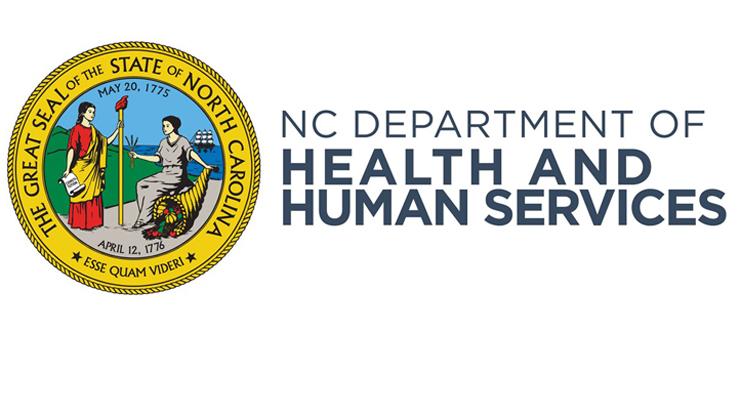 2
Learning Objectives
Learn about “social determinants of health” (SDOH) and why they matter 
Understand how the Pilots address SDOH, where they operate, and who is eligible 
Review the Pilot service domains that can address the social needs of patients 
Learn about the “No Wrong Door Approach” to Pilot enrollment and key takeaways for providers 
View a demonstration of NCCARE360 from Unite Us on using the “No Wrong Door Approach”
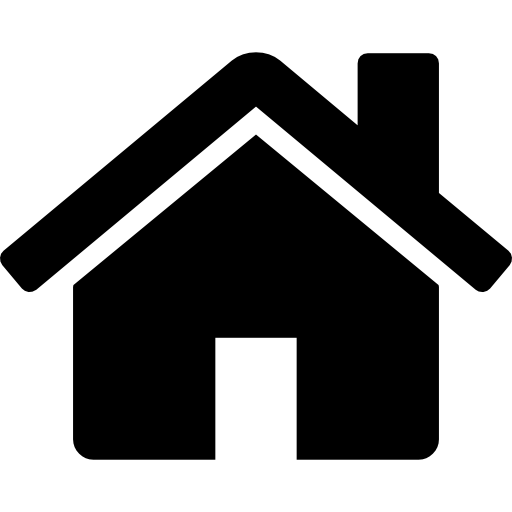 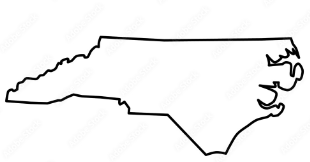 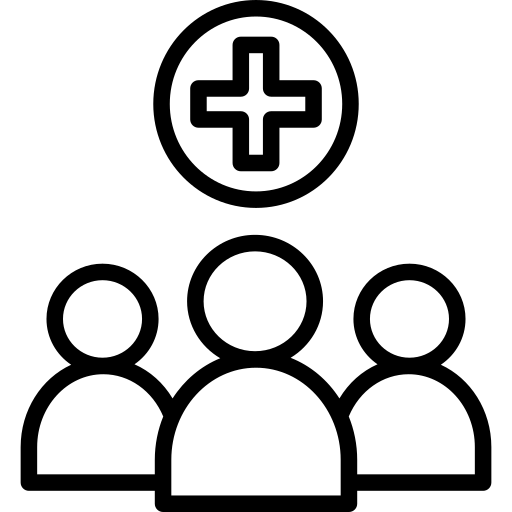 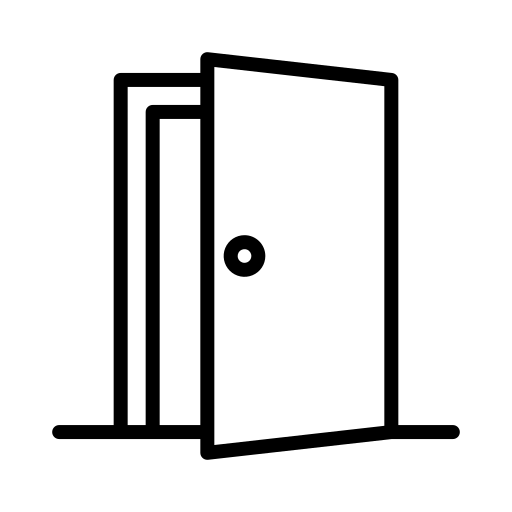 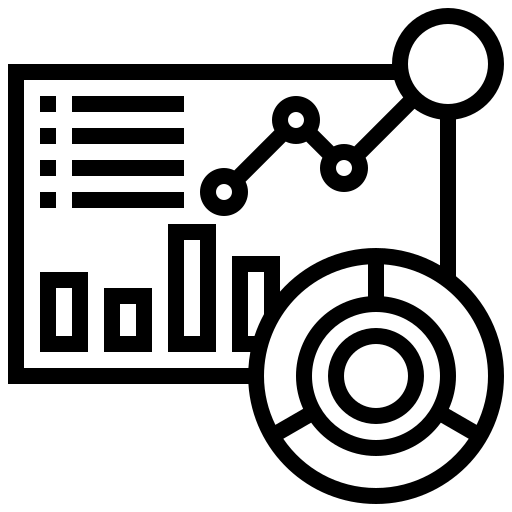 3
3
Why Do We Need the Healthy Opportunities Pilots?
The Healthy Opportunities Pilots (the Pilots) present an unprecedented opportunity to provide selected evidence-based, non-medical interventions to Medicaid enrollees to address social needs within Medicaid managed care.
Access to high-quality medical care is critical, but research shows up to 80 percent of a person’s health is determined by social and environmental factors and the behaviors that emerge as a result.
Pilot entities—including PHPs, Care Management Teams, Network Leads, and Human Service Organizations—will all play coordinated but distinct roles to provide “whole person care” to Pilot enrollees.
The Pilots will test the impact of offering non-medical services on health outcomes and costs, with the ultimate goal of making them statewide offerings of the Medicaid managed care program
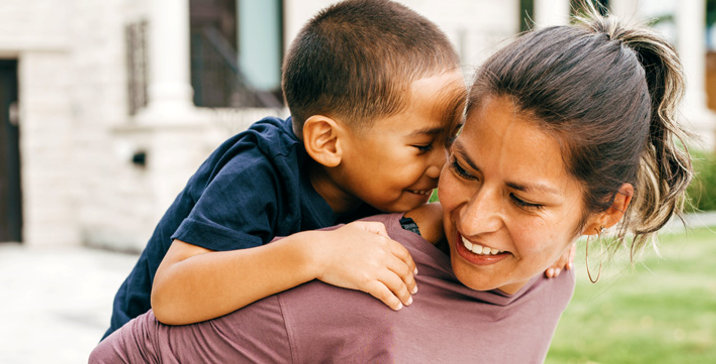 4
Where Will Pilot Services Be Available?
Network Leads (NLs), PHPs, and HSOs will work with communities in three geographic areas of the state to implement the Pilots, as approved by the federal government.
Awarded Healthy Opportunities Network Leads
Access East, Inc.
Beaufort, Bertie, Chowan, Edgecombe, Halifax, Hertford, Martin, Northampton, Pitt
Community Care of the Lower Cape Fear
Bladen, Brunswick, Columbus, New Hanover, Onslow, Pender
Impact Health
Avery, Buncombe, Burke, Cherokee, Clay, Graham, Haywood, Henderson, Jackson, Macon, Madison, McDowell, Mitchell, Polk, Rutherford, Swain, Transylvania, Yancey
5
[Speaker Notes: Members have to live in one of these regions in order to be eligible for the Pilots. Providers that serve benes outside the regions can still use 360 to refer for non-medical/social thru a CBO services, they just can’t receive Pilot svs. 
Some providers living in non-Pilot regions will have members living in P regions. 
This is a Pilot; providers that serve benes outside the regions can still use 360 to refer for non-medical/social thru a CBO services, they just can’t receive Pilot svs.]
Who is Eligible to Receive Pilot Services?
Individuals must have co-occurring physical/behavioral and social needs in order to receive Pilot services. Individuals will not receive Pilot services based on social needs alone.
To qualify for Pilot services, Standard Plan members must live in a Pilot region and have:
At least one Physical/Behavioral 
Health Criteria:(varies by population)
Adults (e.g., having two or more qualifying chronic conditions)
Pregnant Women (e.g., history of poor birth outcomes such as low birth weight)
Children, ages 0-3 (e.g., neonatal intensive care unit graduate)
Children 0-20 (e.g., experiencing three or more categories of adverse childhood experiences)
At least one 
Social Risk Factor: 


Homeless and/or housing insecure
Food insecure
Transportation insecure
At risk of, witnessing or experiencing interpersonal violence


Pilot services also have minimum eligibility criteria and other restrictions. For example, the “Housing Move-In Support Service” is only available for members who are receiving concurrent housing case management and moving for a qualifying reason, such as transitioning from homelessness to stable housing.
6
Healthy Opportunities Pilots: Qualifying Physical/Behavioral Health Criteria
7
Qualifying criteria includes I/DD and TBI
[Speaker Notes: Qualifying physical behavioral health criteria could include, for example, with adults age 21+, BMI over 25, chronic pulmanary disease, substance use disorder, chronic MI, cancer, repeated incidents of emergency department use (defined as more than 4 visits per year), and newly-added criteria include: former placement in NC foster care or kinship placement system, or having previously experienced three or more categories of adverse childhood experiences (ACEs).]
What Services Can Members Receive Through the Pilots?
North Carolina’s Pilot Service Fee Schedule defines and prices 29 services that HSOs can offer as part of the Pilot. Examples include:
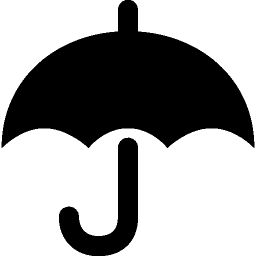 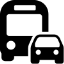 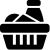 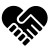 Housing
Housing navigation, support and sustaining services
Housing quality and safety inspections and improvements
One-time payment for security deposit and first month’s rent
Short-term post hospitalization housing
Interpersonal Safety

Case management/ advocacy for victims of violence
Evidence-based parenting support programs 
Evidence-based home visiting services
Cross-Domain

Holistic high intensity enhanced case management
Medical respite
Linkages to health-related legal supports
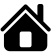 Food
Linkages to community-based food resources (e.g., SNAP/WIC application support)
Nutrition and cooking education
Fruit and vegetable prescriptions and healthy food boxes/meals
Medically tailored meal delivery
Transportation
Linkages to existing transportation resources
Payment for transportation to support access to pilot services, (e.g., bus passes, taxi vouchers, ride-sharing credits)
8
Pilot service definitions and fee schedule: https://www.manatt.com/Manatt/media/Documents/Articles/NC-Pilot-Service-Fee-Schedule_Final-for-Webpage.pdf
[Speaker Notes: Go through the different services]
No Wrong Door: Multiple Entry Points into the Pilots
The Pilots were designed to have a no wrong door policy. In addition to being proactively identified by a Health Plan, potentially Pilot eligible individuals may be identified via one of the other pathways below (non-exhaustive). Today’s presentation focuses on how Providers can refer members to the Pilots.
Provider Referral
Referral from Non-Pilot Participating HSO
Referral from Pilot Participating Human Service Organization (HSO)
Focus for Today
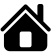 Care Management Teams
Self/Family Referral
9
[Speaker Notes: Give basic overview – these are the different entry points. 
Takeaway: if you’re a provider in a pilot regiona nd you have a pt w/ social needs who is on Medicaid, you can connect the member to their HP and the HP will assess them to see if iligible and enroll them. The provider can do that by claling HP (mem services) with the member and making a warm handoff, or we’ve developed this new referral in 360 so that any provider on 360 can use this referral re: of whether participating in Pilots or not. If you see a member you think is … the referral will include name/contact info.]
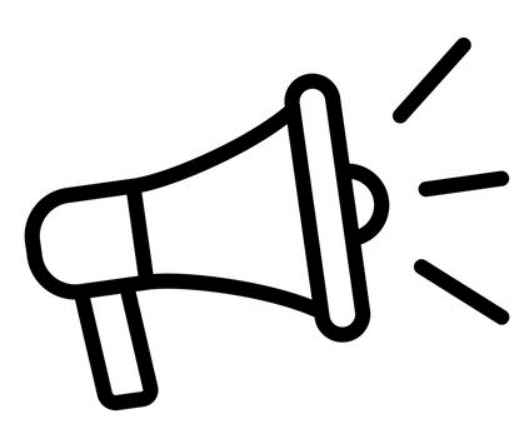 Call To Action
Health care providers can play an important role in identifying eligible individuals that would benefit from Pilot services. If you identify someone that may meet the eligibility criteria for the Pilots, take one of the following steps.
Providers who are currently onboarded to NCCARE360: 
Use the NWD referral pathway, which Unite Us will demo.
Options for providers who are not onboarded to NCCARE360:
Call the member’s PHP on their behalf and request a Pilot assessment
Reach out to the member’s care manager on their behalf and request a Pilot assessment
Ask the member to reach out to their PHP or care manager to request a Pilot assessment
10
Health Plans’ Member Services Numbers
Providers can encourage members to reach out to their Health Plans' Member Services numbers listed on their Medicaid ID cards
AmeriHealth Caritas
 855-375-8811 (TTY 1-866-209-6421)
Carolina Complete Health
833-552-3876
Healthy Blue
844-594-5070 (TTY 711)
United Healthcare
800-349-1855
WellCare
866-799-5318
11
Unite Us Demonstration
12
Questions?
13